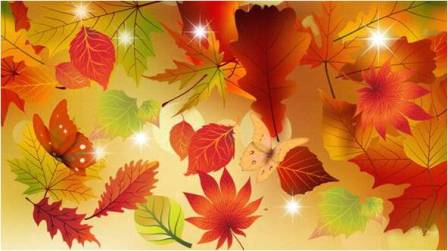 «Осенняя прогулка в лес»


Тематическая беседа - концерт  по слушанию музыки для детей старшего дошкольного   возраста.
Черепова Людмила Ивановна
[Speaker Notes: «Осенняя прогулка в лес»
Тематическая беседа - концерт  по слушанию музыки для детей старшего дошкольного возраста.]
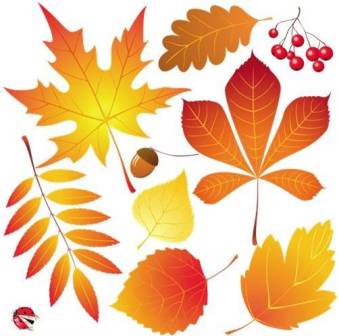 Черепова Л.И.
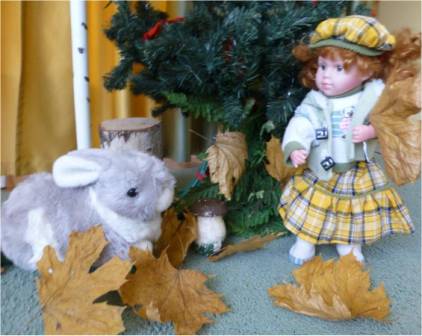 Черепова Л.И.
«Осенняя прогулка в лес»
2
Черепова Л.И.
Черепова Л.И.
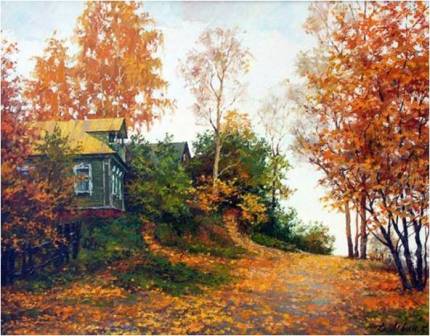 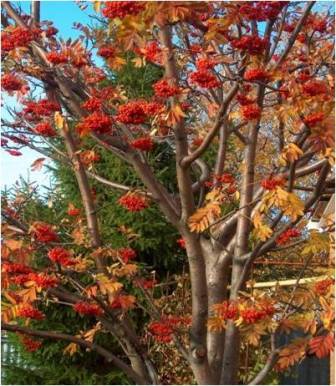 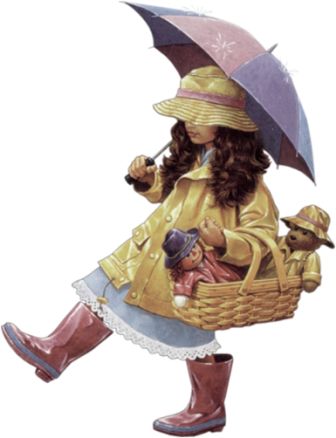 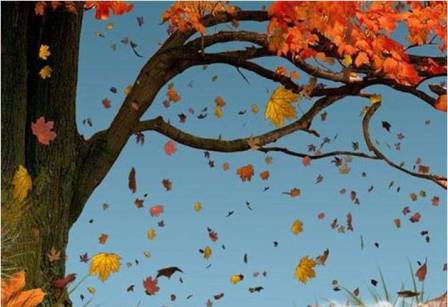 3
Черепова Л. И.
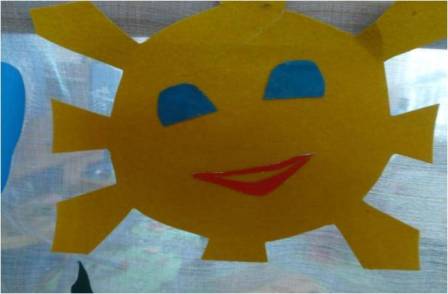 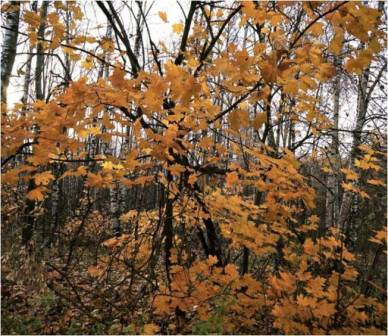 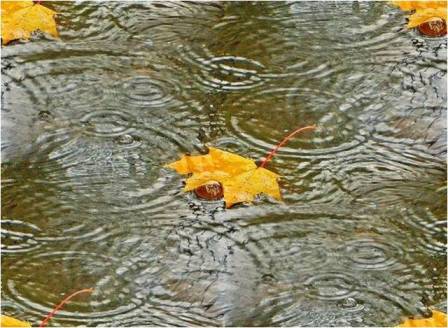 4
Черепова Л. И.
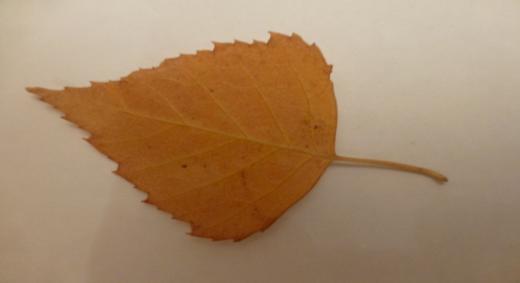 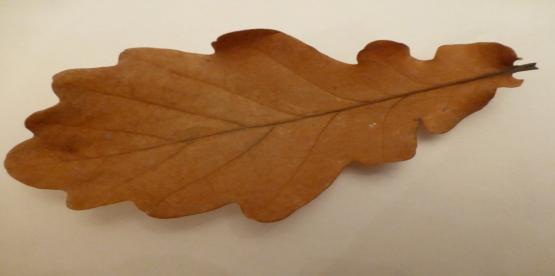 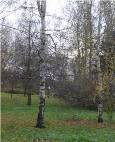 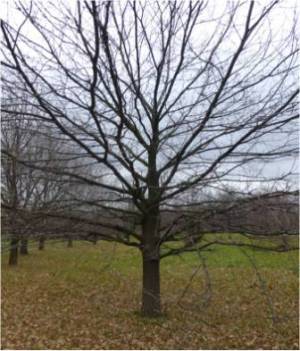 5
Черепова Л. И.
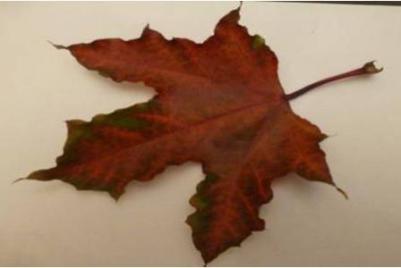 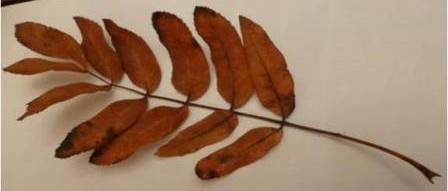 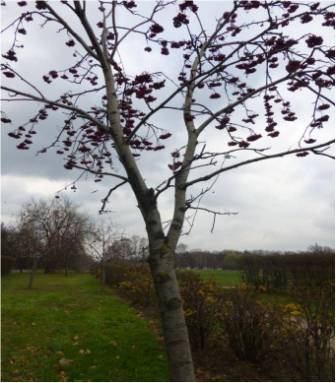 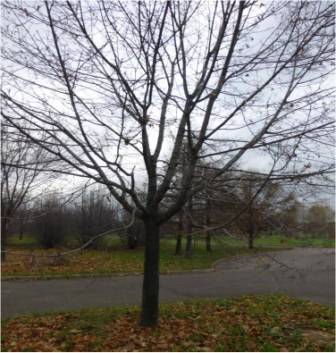 6
Черепова. Л.И.
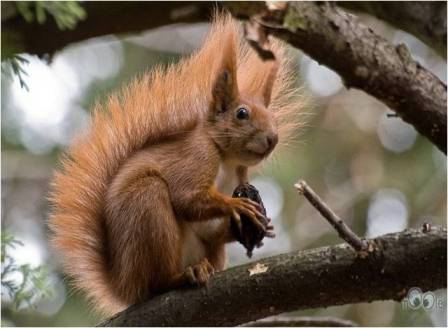 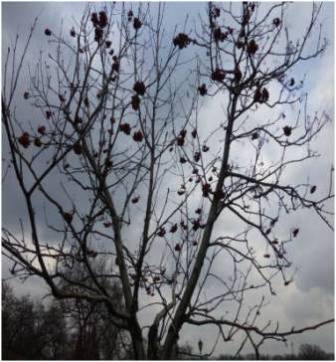 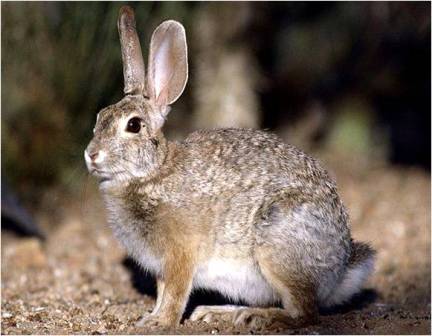 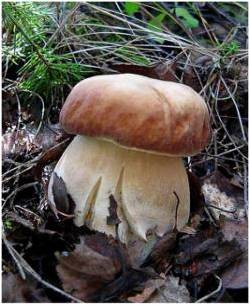 7
[Speaker Notes: Черепова. Л.И.]
Черепова Л. И.
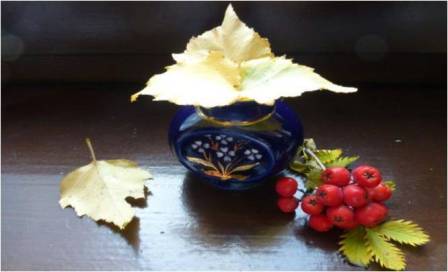 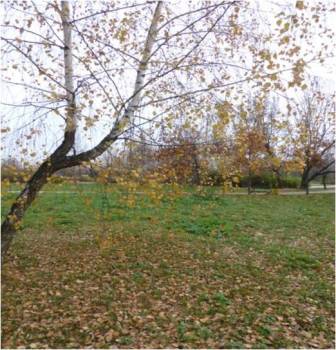 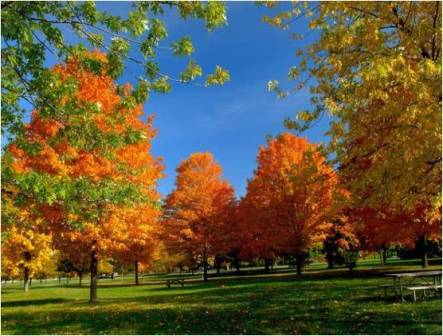 8